BÀI ÔN TẬP HỌC KỲ 1 
NĂM HỌC: 2023 – 2024
GIÁO VIÊN: GIA DÚI K KHẾ
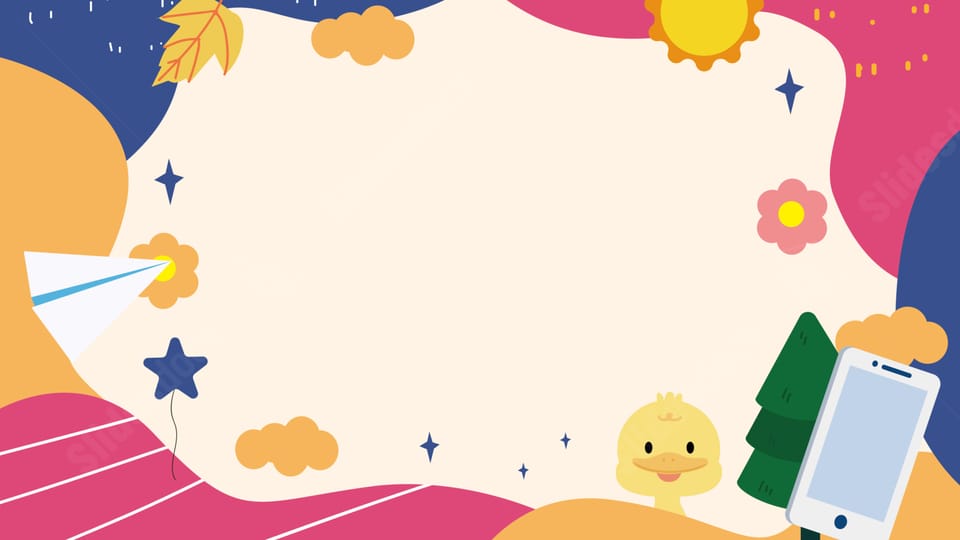 i
öa
e
oâ
th
ph
öa
ng
kh
en
ac
up
at
uoân
aâng
aên
im
ñeøn pin
chuû nhaät
quaû baøng
chim hoùt
Chuû nhaät, baïn Huøng ôû nhaø giuùp boá nhoå coû, giuùp meï troâng em Bon.
a. Chöõ g hay gh:         
   nhaø …… a                 ……eá goã
  
b. vaàn aên hay aêng:     
    buùp m……               kh..... maët
ga
gheá
maêng
khaên
6. Nối cột A với cột B để thành câu hoàn chỉnh:
B
A
beù Nga veà thaêm baø
Nhaø beù Na
coù ba maù vaø em Bin
Chuù coø
coù boä loâng traéng muoát
Nghæ heø
Baïn Haø
naén noùt vieát chöõ